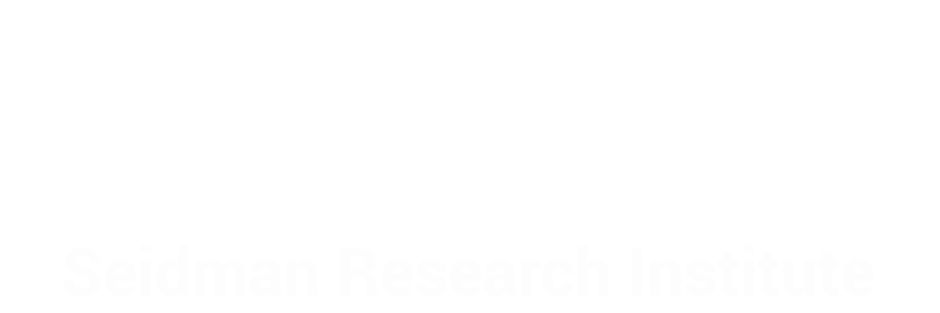 Youth, Entrepreneurship, Human Capital and Education
The 2024 Official LDC U.S. Latino GDP Report
Produced by
In partnership with
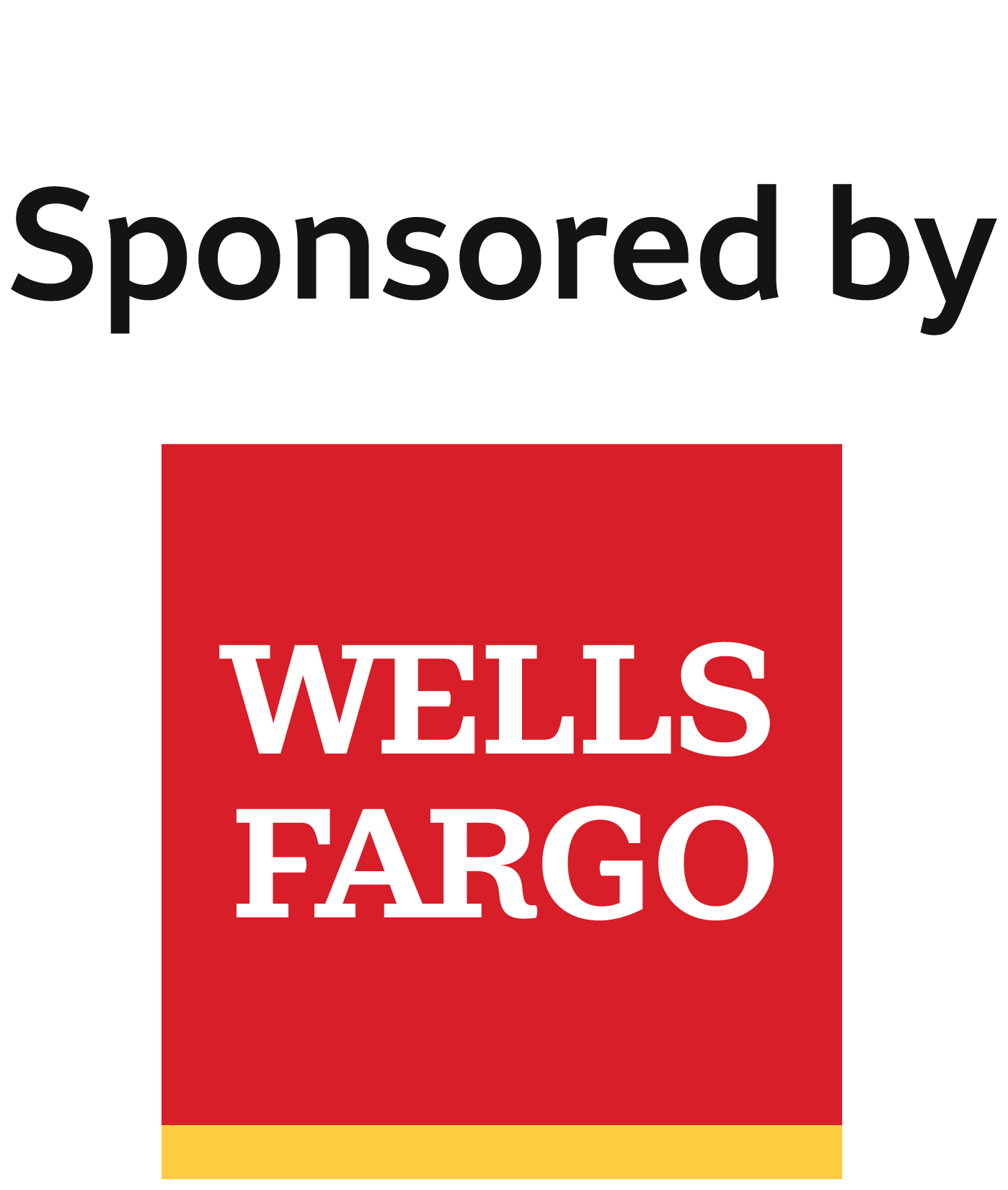 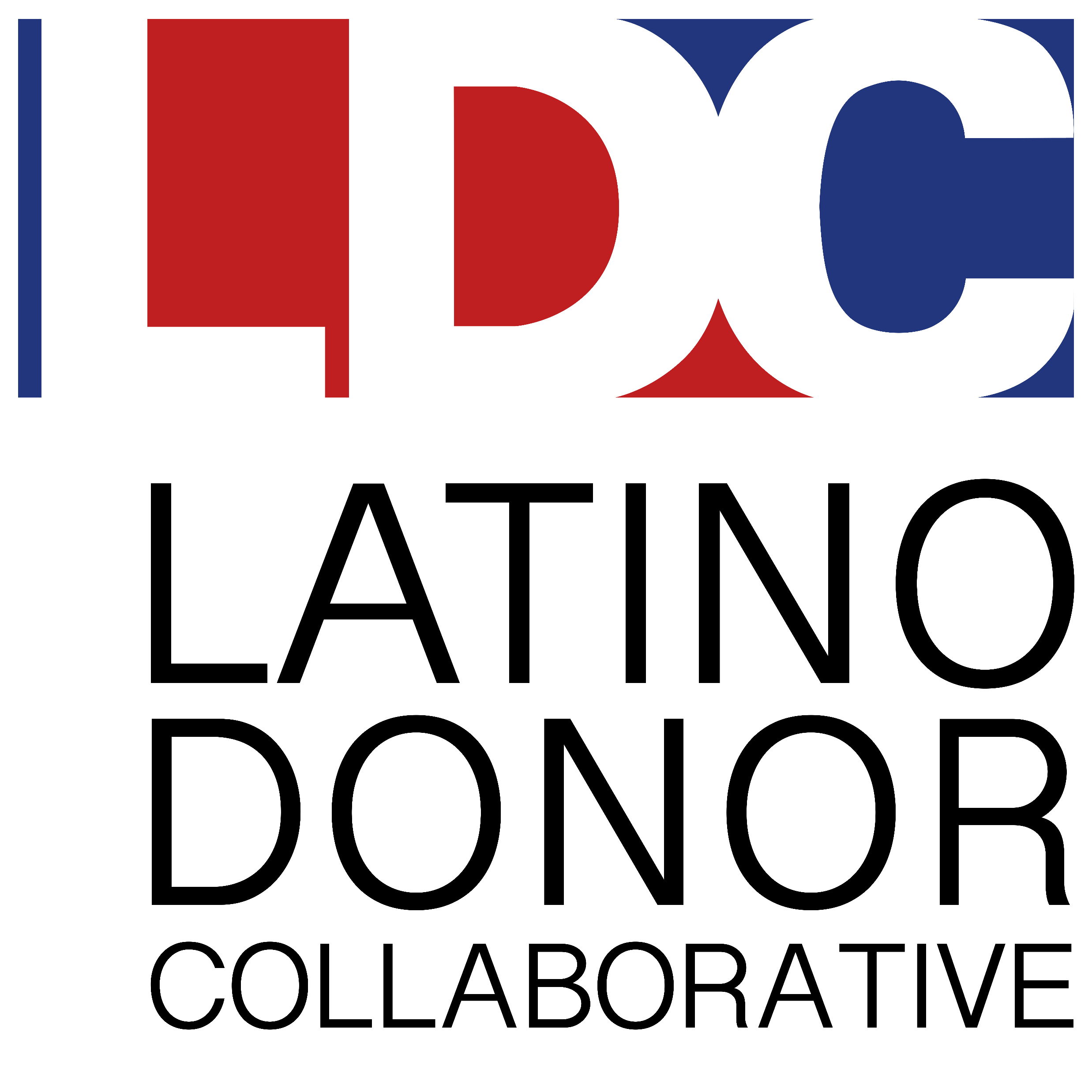 Access the Report
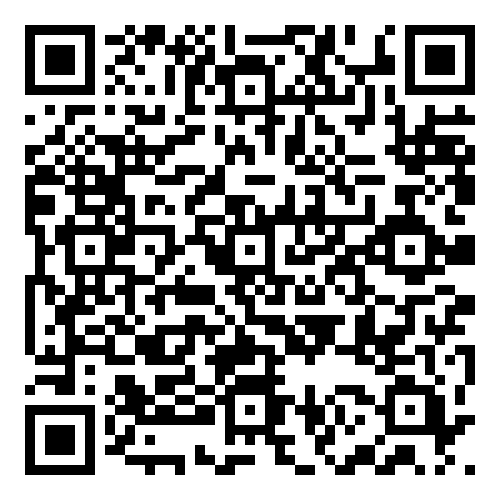 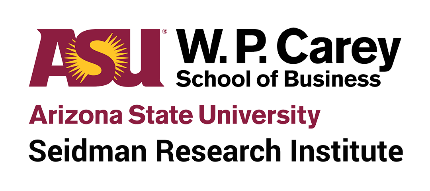 This year’s report:
Forecasts Latino economy through 2029.
Presents data on U.S. Latino entrepreneurs: firm creation, employment generation, receipts, etc.
In-depth analysis of Latino youth.
The LDC’sU.S. Latino GDP Report
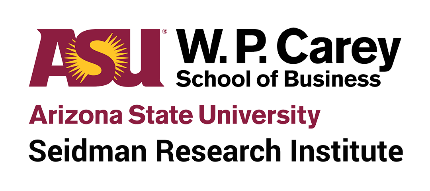 Key Metrics of Latino Progress
$3.6 trillion U.S. Latino GDP
Real annual growth of 4.6% (2017-2022)
28.3% real GDP growth generated by Latinos (2017-2022)
Domestic income valued at $2.8 trillion
$3.8 trillion Latino purchasing power (LPP)
Executive Summary
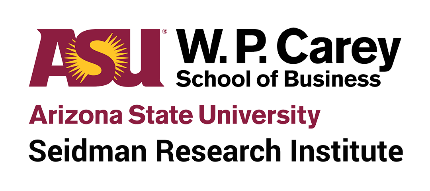 International Perspective
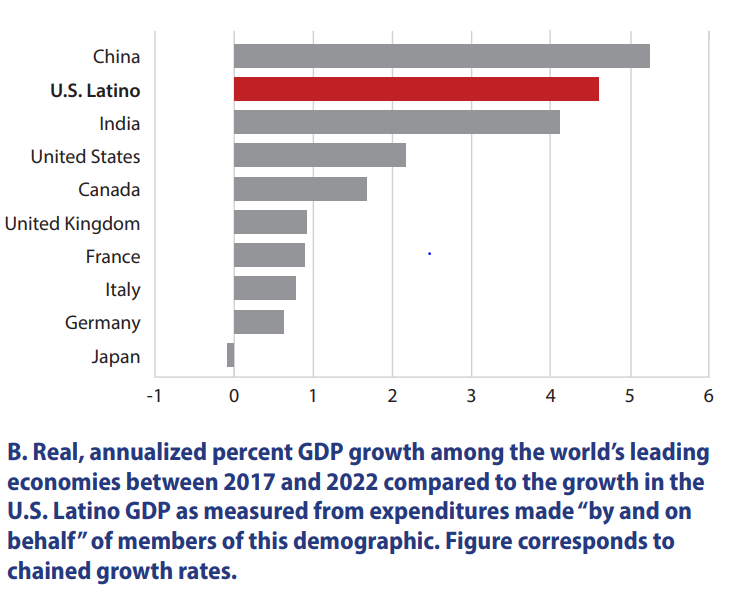 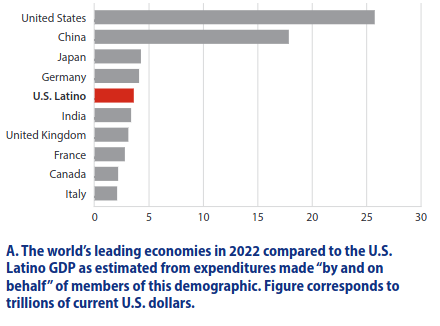 Future Growth of the U.S. Latino Economy
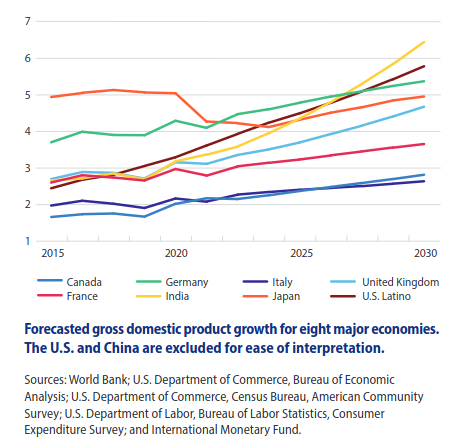 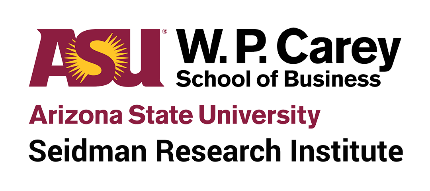 Drivers of Growth: Population
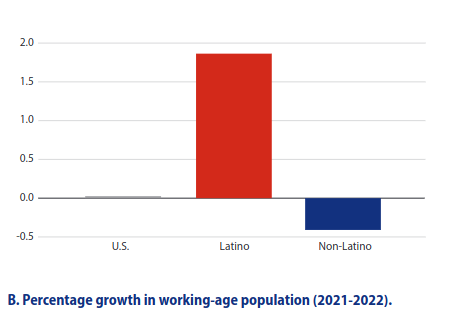 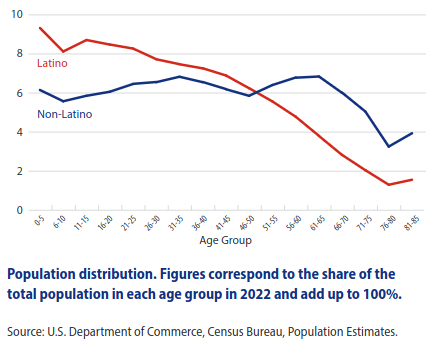 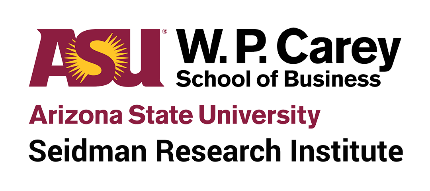 Drivers of Growth: Education
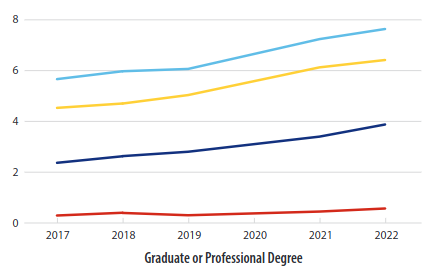 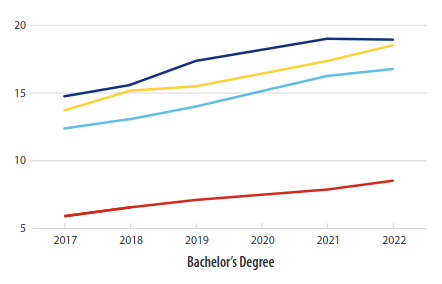 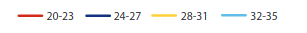 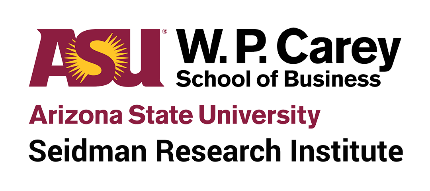 Drivers of Growth: Entrepreneurship
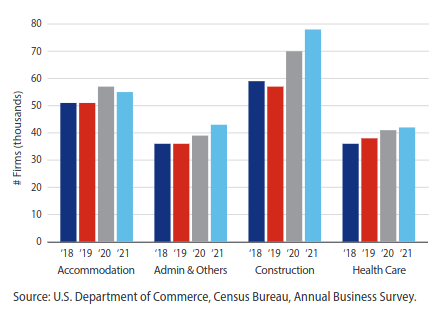 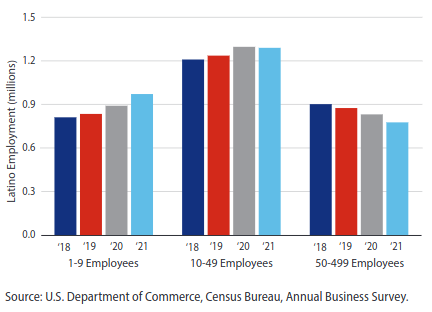 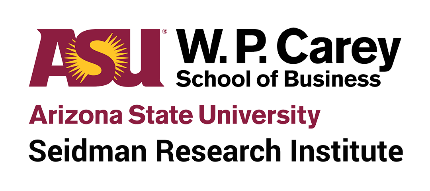 State Latino GDP & Share Growth Contributed
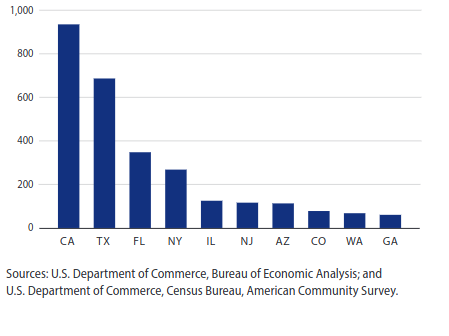 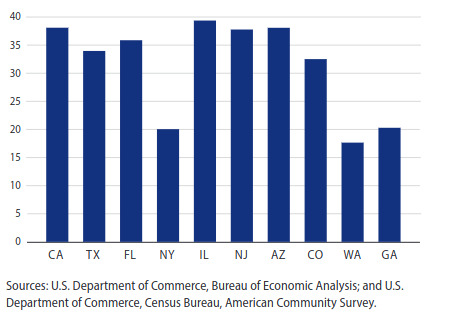 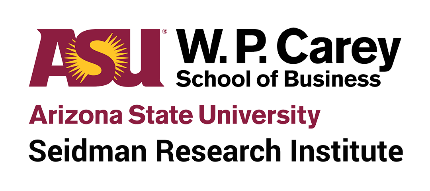 State Latino Economic Growth (2017-2022)
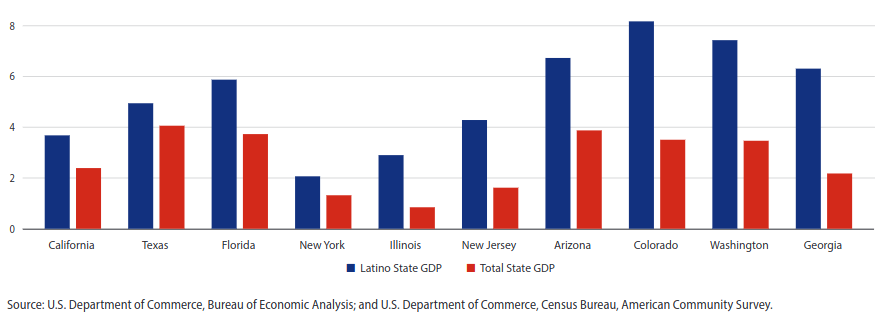 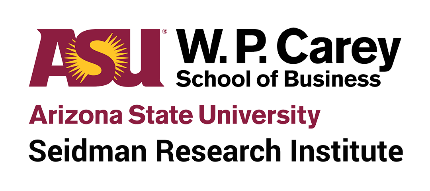 U.S. Latinos power our nation’s economy demonstrated by:
Population growth
Entrepreneurship
Educational attainment
Drivers of growth unlikely to change in the medium run
Latinos are a key foundation of state economies
Key Takeaways
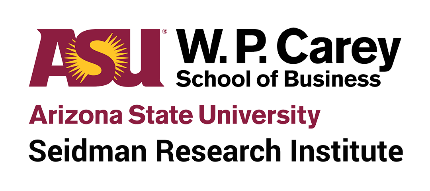 Ana Valdez
President & CEO, Latino Donor Collaborative
info@latinocollaborative.org


https://www.latinodonorcollaborative.org
Contact Us
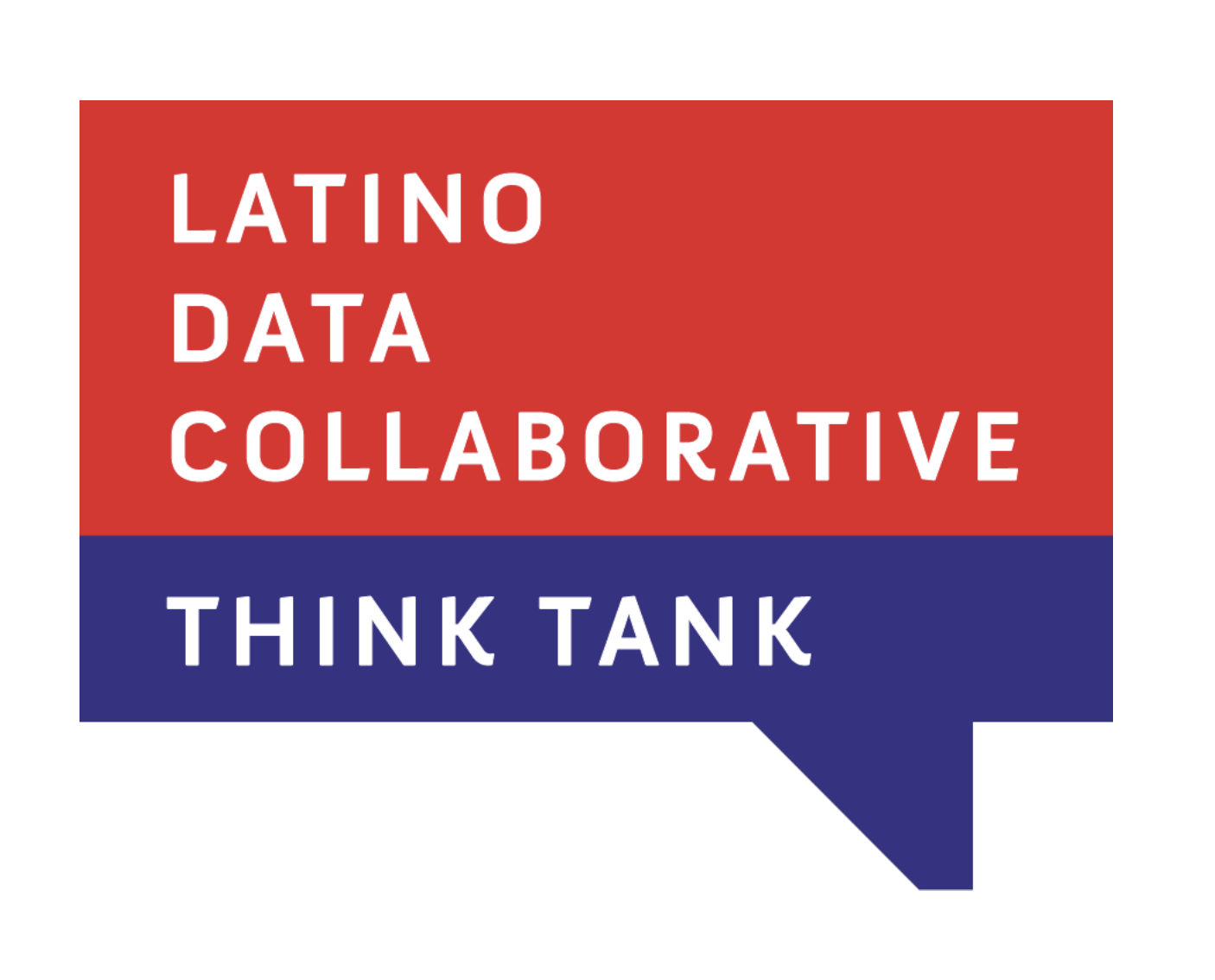 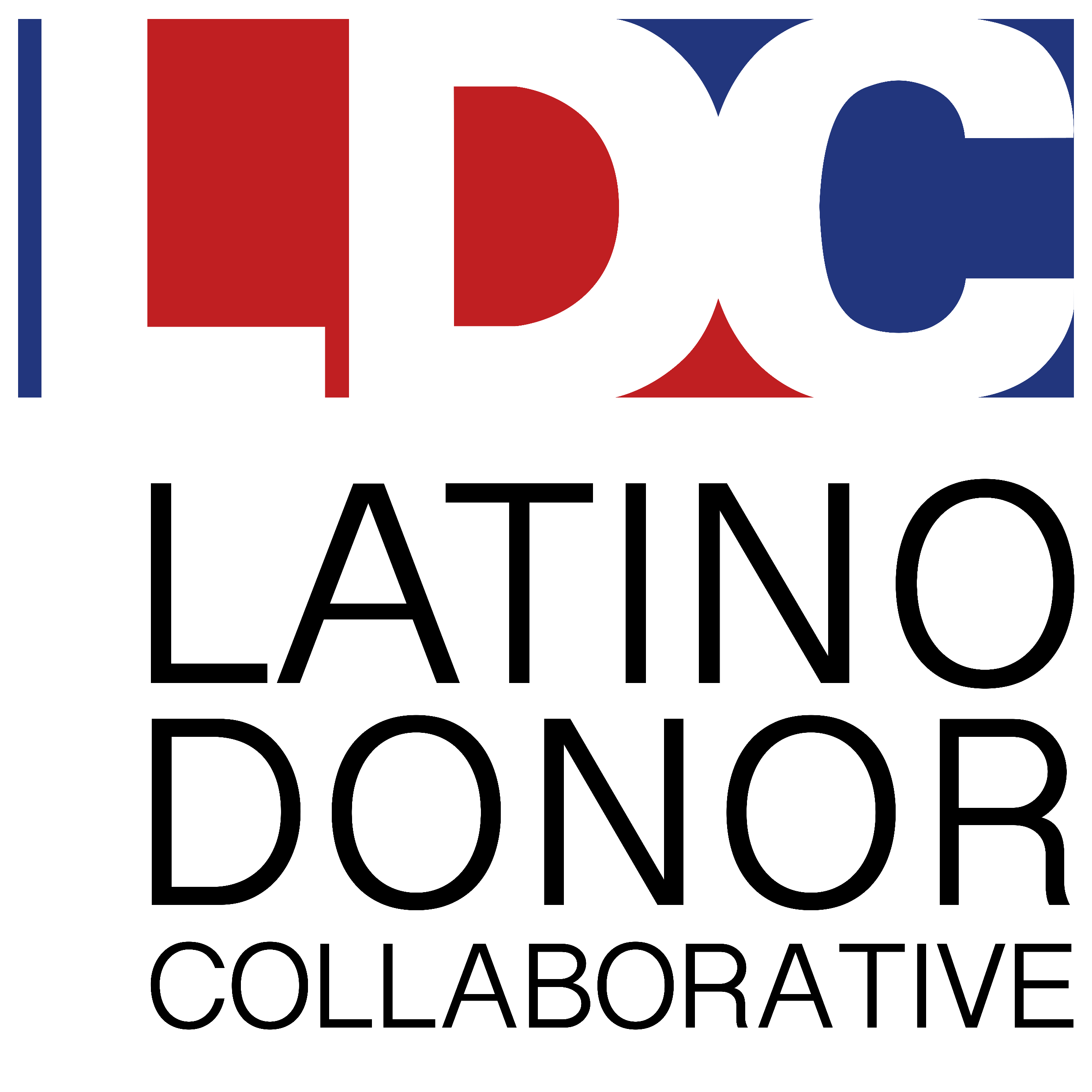 Latino Donor Collaborative

@LDCLatino
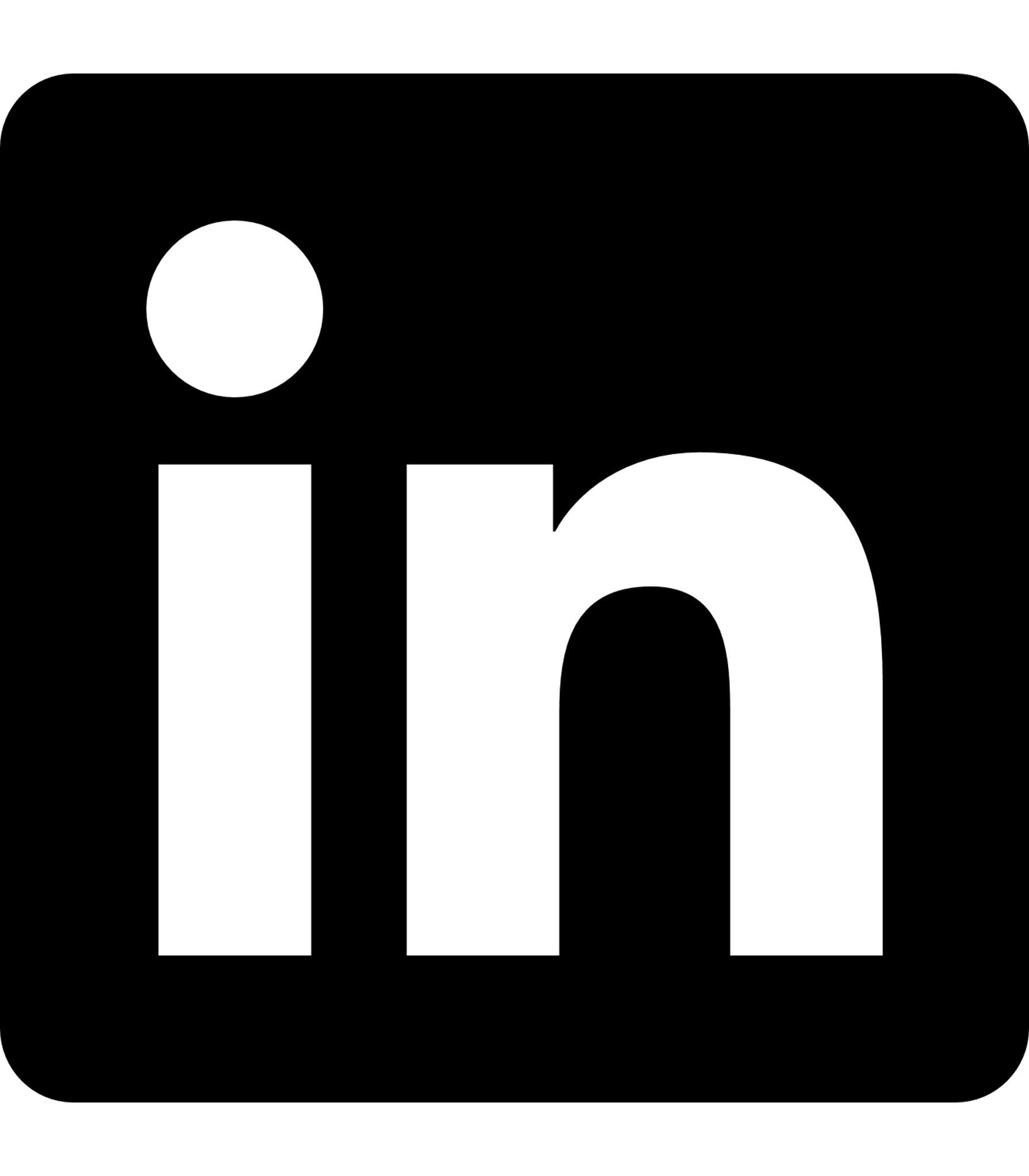 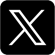